しんりんたんけんたい
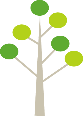 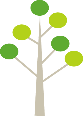 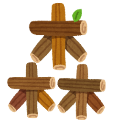 林探検隊
もり
あそ
まな
しんりん
たいせつ
なか
やくわり
森の中で遊びながら、森林の役割や大切さを学ぼう！
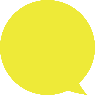 たけ
ゆみや
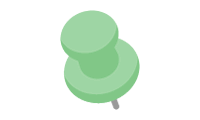 竹の弓矢は
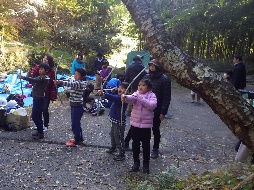 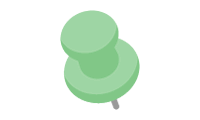 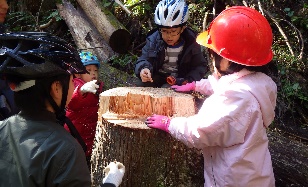 だいにんき
大人気！
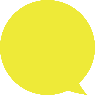 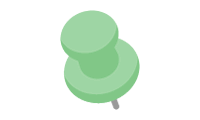 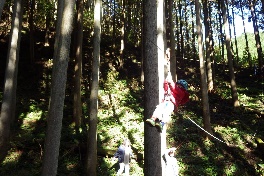 なか
もり
森の中の
ロープスライダー
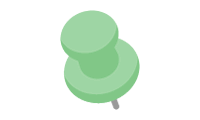 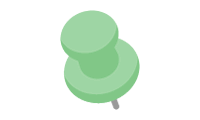 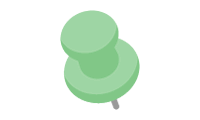 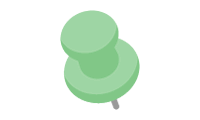 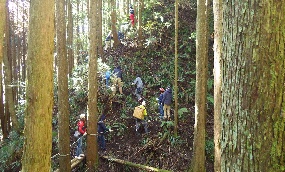 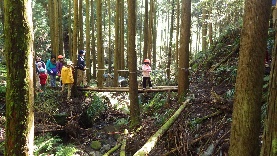 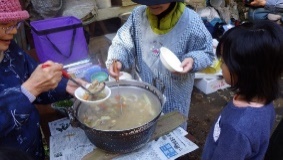 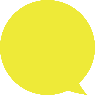 たっせいかん
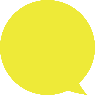 ひる
達成感のある
お昼は
さわのぼ
なべ
しし鍋で
沢登りや
やまのぼ
あたたまろう♪
山登り
日         時：　令和2年11月21日(土)　8：30～15：30
　　　　　　　　　　　　　　　　　　　
場　　　所：　　清水区葛沢　（嶺の子山荘付近）

対　　　象：　　小学生以上30名　（小学生は要保護者同伴。多数抽選）
参  加  費 ：    1人500円 （※会員：会員ご本人と同伴者1名まで無料）
※当日の状況で時間や活動内容は変更になることがあります。
とずらさわ
みねのこ
しげのしまおおあみはし
＊茂野島大網橋駐車場に現地集合
締　　　切：　　令和2年11月6日(金)まで
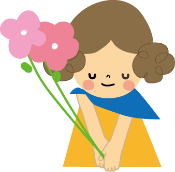 ※山道を歩きます。歩きやすい安全な靴での参加をお願いいたします。
十分な、新型コロナウィルス感染予防対策を講じた上で開催します。
☟お問い合わせ・お申込み先
☎　054-221-1319
FAX　054-221-1492
〒420-8602
　　　　静岡市葵区追手町5-1　
　　　　静岡市役所　環境創造課内
✉okitsu.yamasemi@gmail.com
💻http://www.okitsu-yamasemi.net
興津川保全市民会議
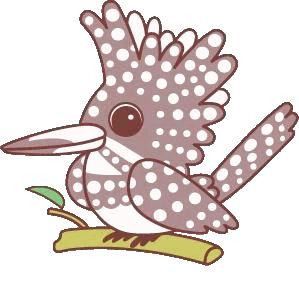 随時会員募集中！！
会員様は、優先的にイベントに
参加いただけます！
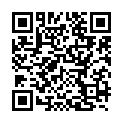 ←ホームページもみてね♪